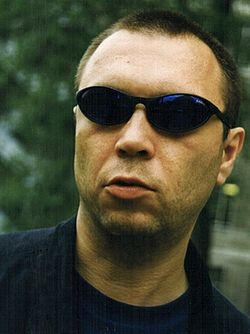 ПЕЛЕВИН ВИКТОР ОЛЕГОВИЧ
.
Награды
-Национальная литературная премия «Большая книга» (2007): финалист, один из трёх победителей читательского интернет-голосования (роман «Empire V»)
-Национальная литературная премия «Большая книга» (2010): финалист, третья премия (роман «t») .
Лауреат премий
им. Ленинского комсомола за рассказ «Рамон»
«Великое Кольцо-90» за рассказ «Реконструктор»
«Золотой шар-90» за повесть «Затворник и Шестипалый»
«Великое Кольцо-91» за повесть «Принц Госплана»
Малая Букеровская премия 1992 года за сборник «Синий фонарь»
«Великое Кольцо-93» за рассказ «Бубен верхнего мира»
«Бронзовая улитка-93» за повесть «Омон Ра»
«Интерпресскон-93» за повесть «Омон Ра»
«Интерпресскон-93» за повесть «Принц Госплана»
«Странник-95» за эссе «Зомбификация»
«Странник-97» за роман «Чапаев и Пустота»
«Немецкая литературная премия имени Рихарда Шёнфельда» за роман «Generation P». 2000 г.
«Нонино-2001» в Зальцбурге как лучшему иностранному писателю
«Национальный бестселлер-2003» за роман «ДПП NN»
«Премия Аполлона Григорьева-2003» за роман «ДПП NN»
Национальная литературная премия «Большая книга» (2010; 3-я премия за «t»)
Первая значительная литературная премия составляет 3 миллиона рублей, вторая — 1,5 миллиона рублей, третья — 1 миллион рублей.
Экранизации
- «Generation П»
- «Ничего страшного», короткометражный фильм экранизация рассказа «Синий фонарь» [5]
- Немецкий фильм «Buddha's Little Finger», экранизация романа «Чапаев и Пустота»[6]
«Generation П»
Фильм был приглашён в официальные программы десятков ведущих фестивалей мира, включая престижную программу «Авангард» фестиваля в Торонто. Фильм выиграл «Специальное упоминание жюри» в Карловых Варах и получил приз зрительских симпатий на проходившем в Варшаве фестивале российского кино «Спутник над Польшей», самого крупного в мире ежегодного смотра российских фильмов.
Издание «Russia Beyond the Headlines», являющееся международным проектом «Российской газеты», назвала Generation «П» одним из лучших 11 фильмов 2011 года, поставив его на первое место.
В январе 2012 года американское интернет-издание The Huffington Post поставило фильм на первое место среди 63 иностранных фильмов, принимавших участие в международном кинофестивале в Палм-Спрингс (Калифорния)[4].
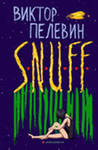 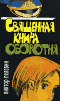 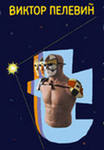 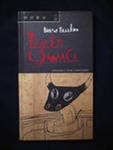 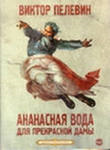 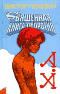